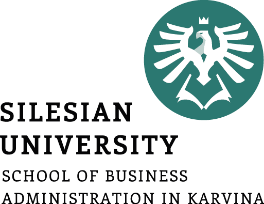 Ing. Karla Foltisová
Nauka o podniku~ 4. seminář
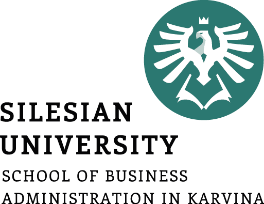 Důležité informace na začátek
28.10. státní svátek → výuka neprobíhá
4.11. jsem na konferenci v zahraničí → výuka neprobíhá

Následující dva týdny tedy máte samostudium, ale nepodceňte ho a minimálně příklady si zkuste udělat (složka 5. a 6. seminář).

Výsledky probereme na následujícím, 7. semináři, tedy 11.11. 
Tento den zároveň na přednášce bude probíhat první průběžný test neboli case study, více informací najdete v prezentaci k 7. semináři nebo v Interaktivní osnově našeho předmětu → Organizace výuka, komunikace, hodnocení, ...
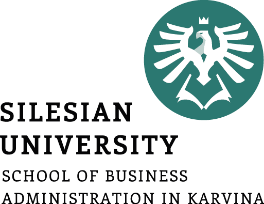 Výrobní proces
Postupná přeměna vstupů (surovin, základních materiálů, pomocných materiálů, provozních látek a řadí se sem rovněž energie) na hotové výrobky.

Technická stránka výrobního procesu:
Péče o výrobní zařízení a nářadí.
Technická úroveň výrobního zařízení.
Uspořádání výrobních zařízení (sériově – za sebou, paralelně – vedle sebe).
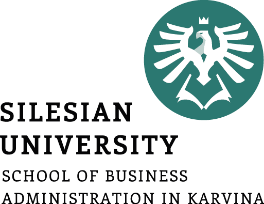 Sériové řazení
Např. při výrobě léčiv: Farmaceutický průmysl používá sériové řazení pro výrobu léčiv, kde každý lék musí projít pečlivě definovanými kroky výroby, včetně měření, míchání, sterilizace a balení. To je důležité pro zachování přesnosti a bezpečnosti léků.
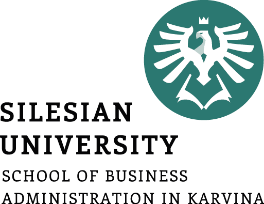 Paralerní řazení
Např. u mobilních telefonů: Výrobce mobilních telefonů může souběžně vyrábět různé modely telefonů na různých výrobních linkách. Každá linka se specializuje na určitý model telefonu, což umožňuje rychle reagovat na změny v poptávce a vytvářet široký sortiment.
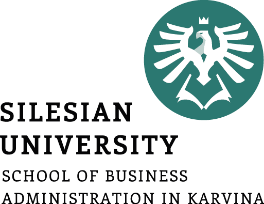 Typologie výroby
Začleňování jednotlivých okruhů výrob do stejnorodých skupin dle charakteristiky znaků.

Vnitropodnikové členění výroby:
Hlavní výroba - souhrn operací, které mění složení, jakost surovin a materiálů a které přímo vstupují do výroby. Výrobní proces v souladu s výrobním plánem podniku.
Vedlejší výroba - zabezpečuje všechny druhy energií, například výroba elektrické energie.
Doplňková výroba - např. využití a zpracování odpadu, údržbářské práce atd.
Přidružená výroba  - např. realizace výroby bezprostředně nesouvisející s výrobním plánem podniku, sezonní výpomoc.
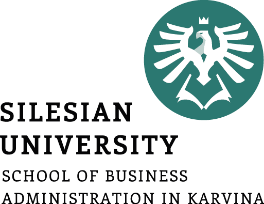 Typologie výroby
Začleňování jednotlivých okruhů výrob do stejnorodých skupin dle charakteristiky znaků.

Členění výroby dle rozsahu sortimentní struktury:
Hromadná výroba

Sériová výroba

Kusová výroba
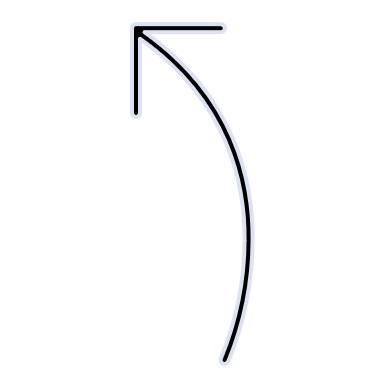 Zkuste říct konkrétní příklady všech tří typů výroby
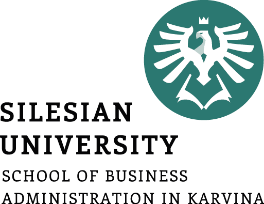 Členění dle rozsahu sortimentu
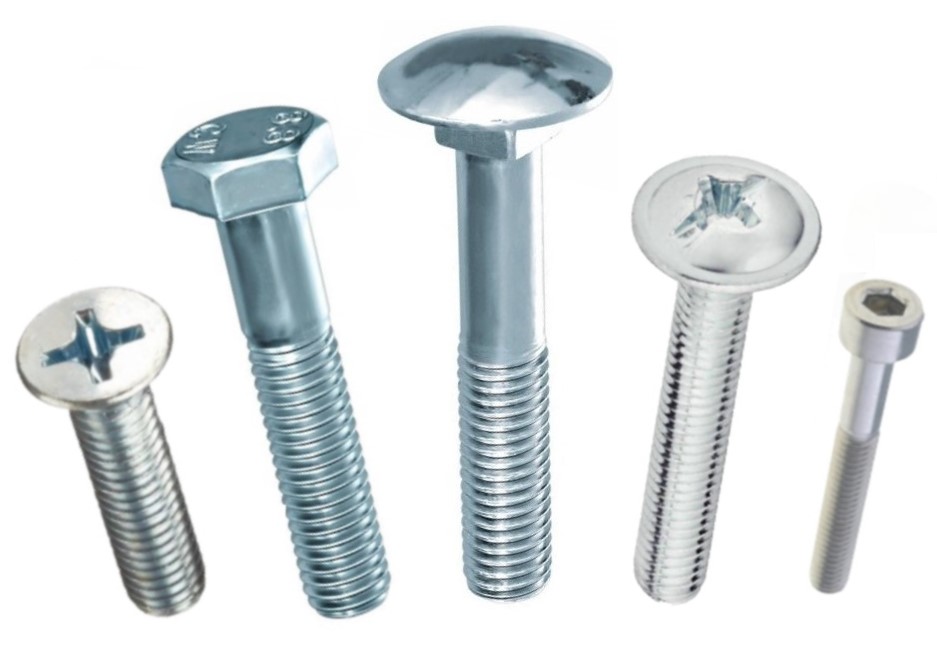 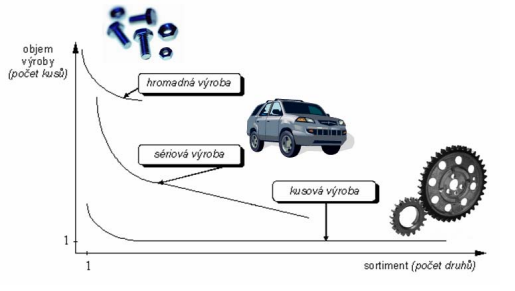 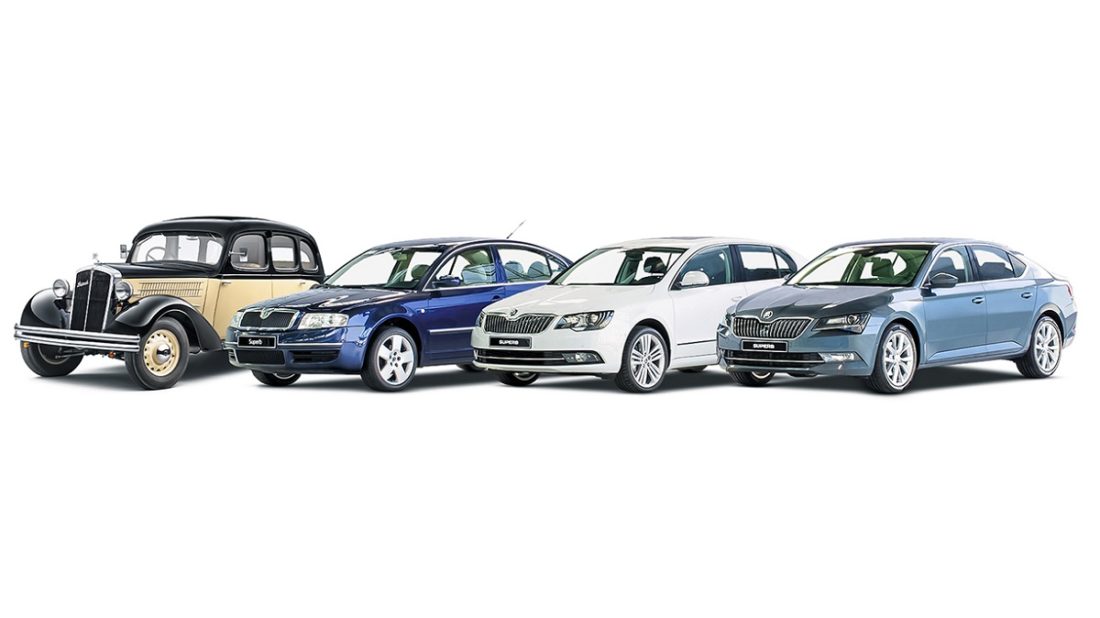 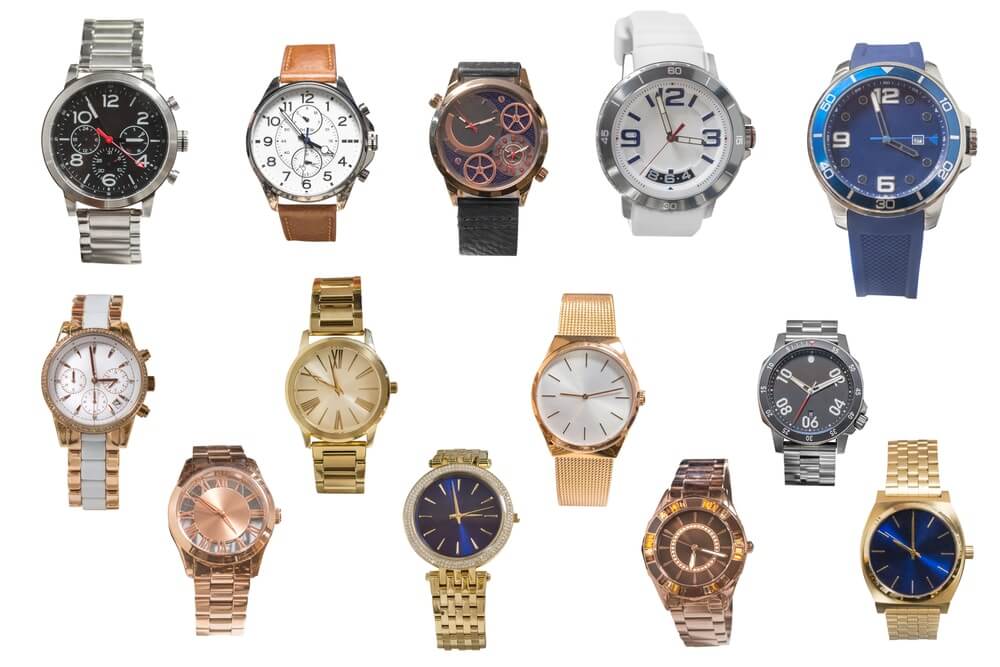 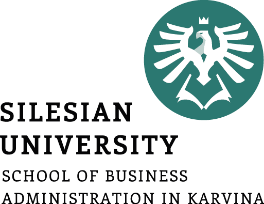 Členění výroby dle rozsahu sortimentní struktury:

Hromadná výroba
Zvaná též jako velkosériová produkce. 
Produkty jsou pro masovou spotřebu.
Produkt není tvořen „na míru“ pro zákazníka.
Podnik vytváří týdenní nebo měsíční plán výroby těchto produktů.

Co tam můžeme zařadit?
Stavební materiál, léky, nábytek, toaletní papír, svíčky na hrob, potraviny (konzervy, sušenky),  hygienické potřeby, ložní prádlo.
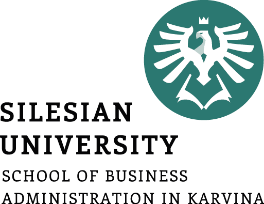 Členění výroby dle rozsahu sortimentní struktury:

Sériová výroba
Výroba většího množství jednoho druhu výrobku, který je po určité době nahrazen výrobkem z nové série.
Nejčastější typ výroby.
Může se dále dělit na velkosériovou či malosériovou výrobu.
Podnik vytváří denní plán výroby těchto produktů.

Co tam můžeme zařadit?
Automobily, telefony, televize, domácí spotřebiče (ledničky, kávovary, pračky).
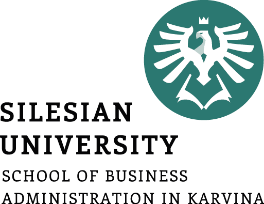 Členění výroby dle rozsahu sortimentní struktury:

Kusová výroba
Produkty „na míru“.
Neopakovatelnost výrobního procesu, kdy se každý výrobek od sebe odlišuje.
Kusová výroba se zaměřuje na výrobu jedinečných produktů na základě individuálních požadavků zákazníků, což často vyžaduje ruční práci a pečlivé řemeslné dovednosti.

Co tam můžeme zařadit?
Nábytek na zakázku, designové šperky, umělecká díla (obrazy, sochy), hudební nástroje vyráběné ručně, výroba bot či oblečení na míru.
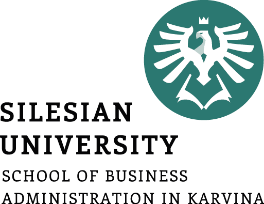 Centrálně plánované hospodářství
V centrálně plánovaném hospodářství má stát větší kontrolu nad ekonomikou a rozhoduje, co se bude vyrábět, kolik a za jakých podmínek.

Plánování výroby je prováděno na základě státem stanovených kvót a plánů. Státní orgány rozhodují, jaké výrobky budou vyráběny, kolik bude alokováno surovin a jaké ceny budou stanoveny.

Trh hraje výrazně menší roli ve výrobě a alokaci zdrojů. Výrobní podniky jsou ve většině případů státem vlastněny.
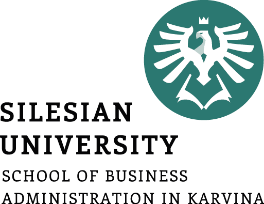 Tržní hospodářství
V tržním hospodářství jsou rozhodnutí o výrobě, co, kolik a za jakých cen, určována trhem a poptávkou zákazníků.

Plánování výroby vychází z poptávky a konkurenčního prostředí. Firmy se snaží vyrábět výrobky, které mají na trhu poptávku, a to efektivním způsobem, aby maximalizovaly své zisky.

Ceny jsou určovány na základě nabídky a poptávky na trhu, což ovlivňuje, co a kolik bude vyráběno.
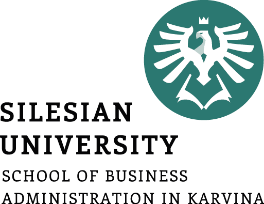 Příklady z praxe
Centrálně plánované hospodářství (před rokem 1989):

Škoda Works: známý výrobce automobilů a strojů, byl v době centrálního plánování v Československu pod silnou státní kontrolou. Výroba byla řízena státem a plánována na základě centrálních plánů.

Baťa: známá česká firma vyrábějící obuv. Baťovy závody byly pod vedením rodiny Tomáše Baťi a prováděly výrobu podle vlastních plánů, ale v rámci centrálního plánování existovaly kvóty a regulace.
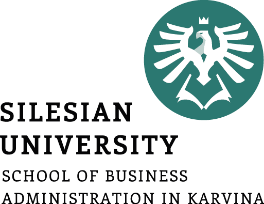 Příklady z praxe
Tržní hospodářství (po roce 1989):

Škoda Auto: Po pádu komunistického režimu se Škoda stala součástí Volkswagen Group. Firma přešla na tržní model, kde plánování výroby a rozhodování o výrobním portfoliu je ovlivňováno poptávkou na trhu.

Avast: je společnost specializující se na antivirusový software, byla založena v tržním prostředí a po celou dobu podniká v globálním tržním prostředí. Její výroba a vývoj jsou určovány poptávkou na trhu a konkurenčním prostředím.
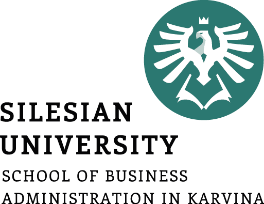 Plánování výroby
Plán výroby odvozen z údajů a analýz, které zpracovává a vyhotovuje v podniku odbytový útvar.

Jaké jsou pro podnik oblasti plánování:
Plánování sortimentní skladby produkce na příslušné plánovací období (měsíc, kvartál, pololetí).
Plánování technické stránky výrobního procesu.
Plán spotřeby výrobních faktorů a jejich zajištění.
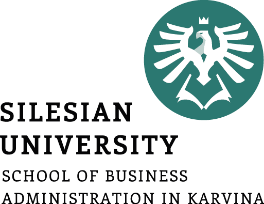 Výrobní kapacita
Množství produkce, které je příslušná výrobní jednotka schopna vyprodukovat za sledované časové období (rok, kvartál, měsíc, den).
Primárně se stanovuje pro výrobní agregát (výrobní linka, stroj).
Lze stanovit pro vyšší organizační celky (dílna, provoz, závod či celý podnik).

Co ovlivňuje výrobní kapacitu:
Technické vybavení (poruchovost, výkon).
Časový fond.
Směnnost podniku – jednosměnný, dvousměnný, třísměnný provoz.
Kvalifikace a dovednosti pracovníků.
Výrobní materiál a jeho zabezpečení.
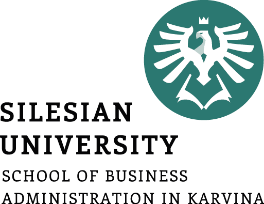 Jak byste vysvětlili výkon výrobního zařízení?

Jak byste vysvětlili pracnost výroby 1 výrobku?
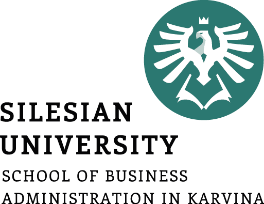 Výrobní kapacita
Výkon výrobního zařízení
Výše produkce, kterou je výrobní zařízení schopno vyprodukovat za jednotku času bez přerušení výrobního procesu, např. 5 ks/hod.
V sériové výrobě označován jako taktovací čas výrobní linky.

Pracnost výroby výrobku
Časová náročnost výroby 1 měrné jednotky výrobku, např. 12 minut/ks.
Převrácená hodnota výkonu.
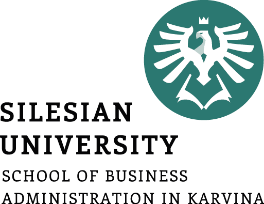 Časové fondy výroby
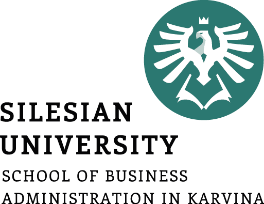 Časové fondy výroby
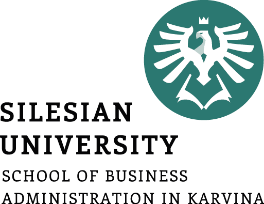 Výpočet výrobní kapacity
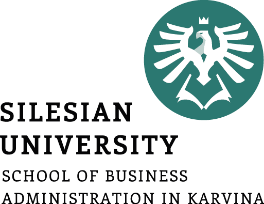 Využití výrobní kapacity
Realita se nikdy přesně nerovná plánu:
U malých rozdílů prodlužování či zkracování nominálního časového fondu.
U výrazných rozdílů:
Převis nabídky kapacity - snižování směnnosti.
Nedostatečná nabídka kapacity - kooperace s ostatními výrobci.
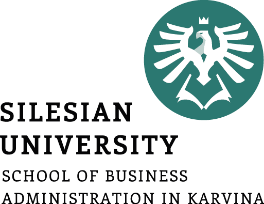 Ukázka na příkladu
Plnící linka má výkon 2 500 láhví vína o obsahu 0,7 l za jednu hodinu produktivního časového fondu. Linka pracuje ve třísměnném provozu. 
V běžném kalendářním roce připadne 125 dnů na dny pracovního klidu a svátky. Produktivní čas tvoří 50 % nominálního času. 
Jaká je plánovaná výrobní kapacita linky v litrech za jeden rok?

TN = TK – TNEPRAC 

TN = 365 – 125 = 240 dnů 
TP = 240 / 2 = 120 dnů * 24 hodin = 2.880 hodin 
Qp = 2.500 * 2.880 = 7.200.000 láhví za rok 
Qp = 7.200.000 * 0,7 l = 5.040.000 litrů/rok
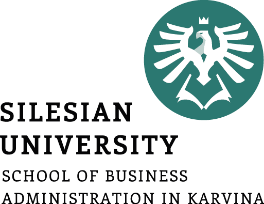 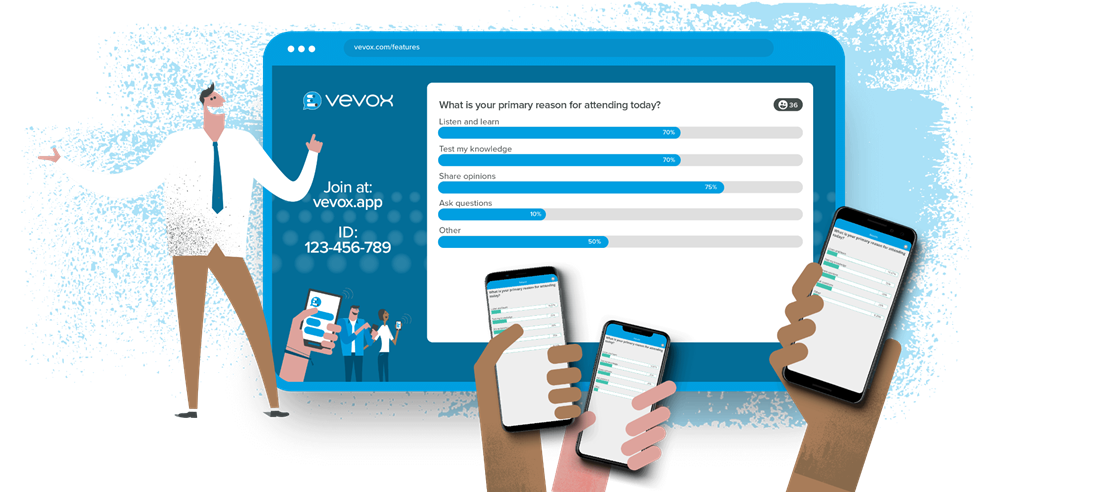 Prostor na feedback ☺
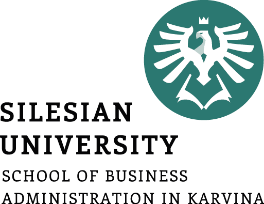 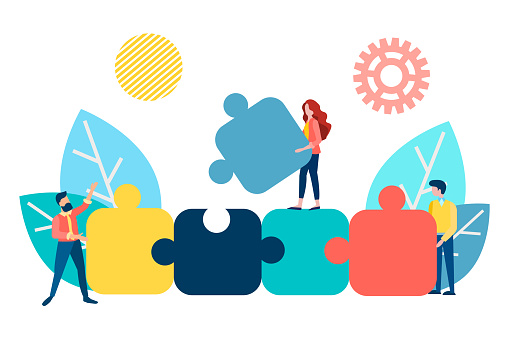 Je čas na práci v týmu ☺
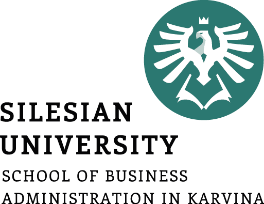 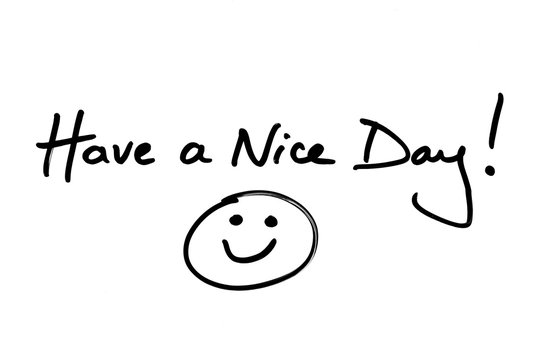